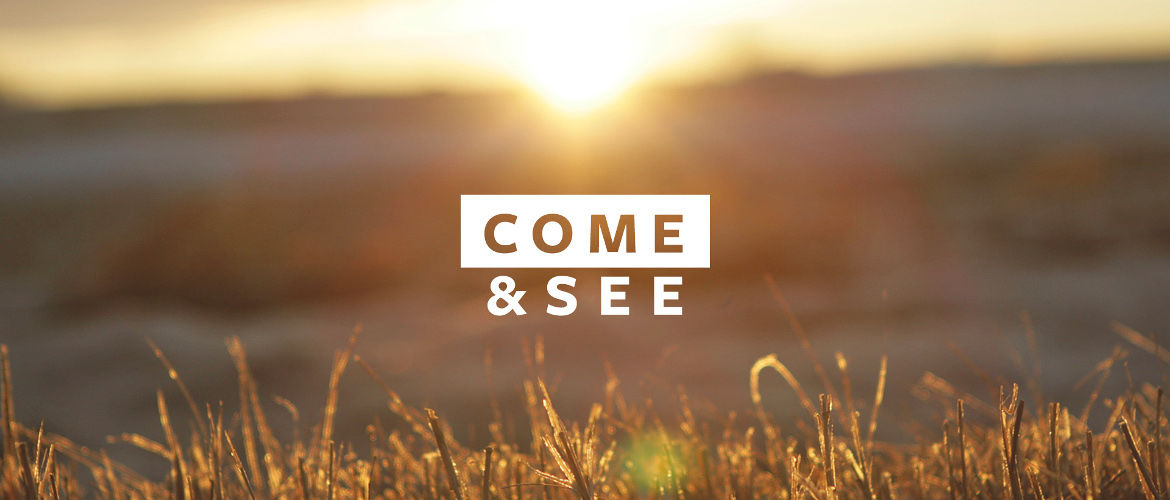 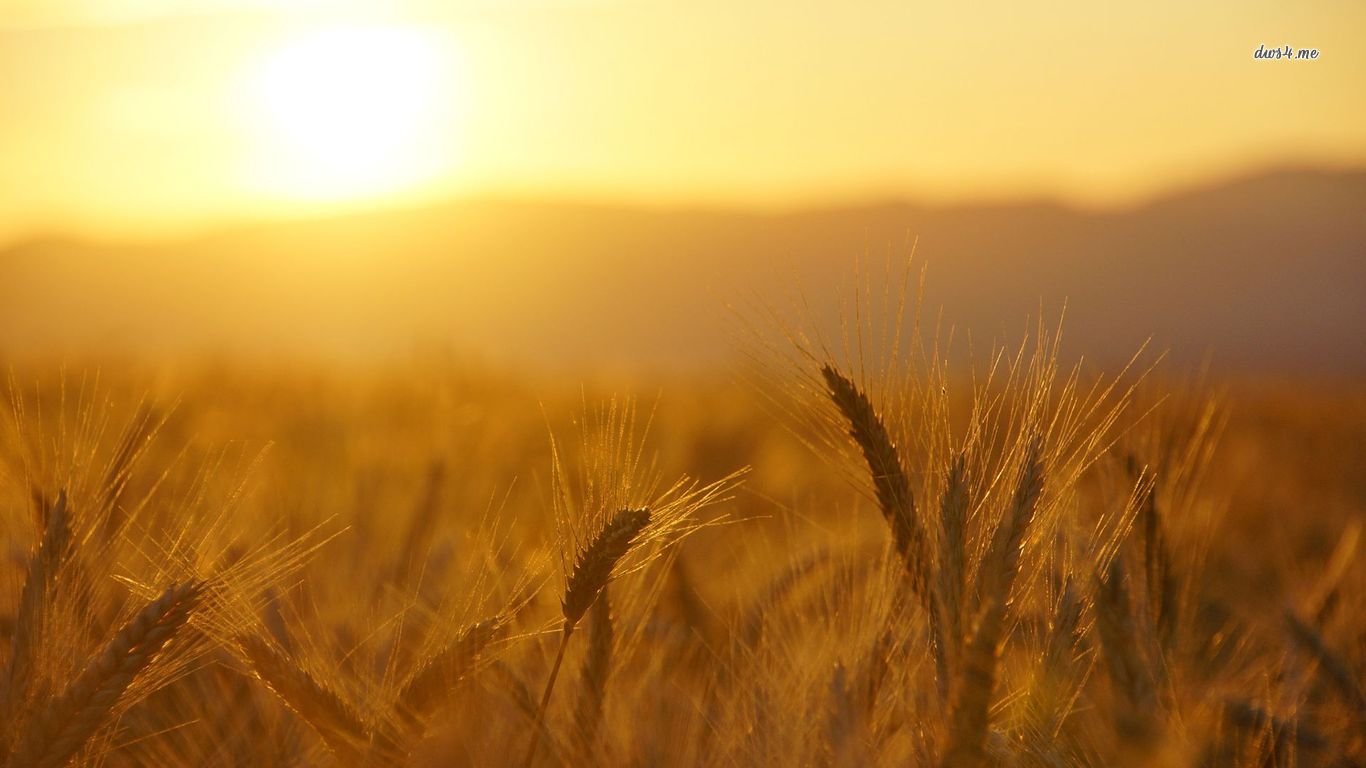 Andrew
John 1:35-42
Andrew spent time with Jesus.
He found Simon.
He brought him to Jesus.
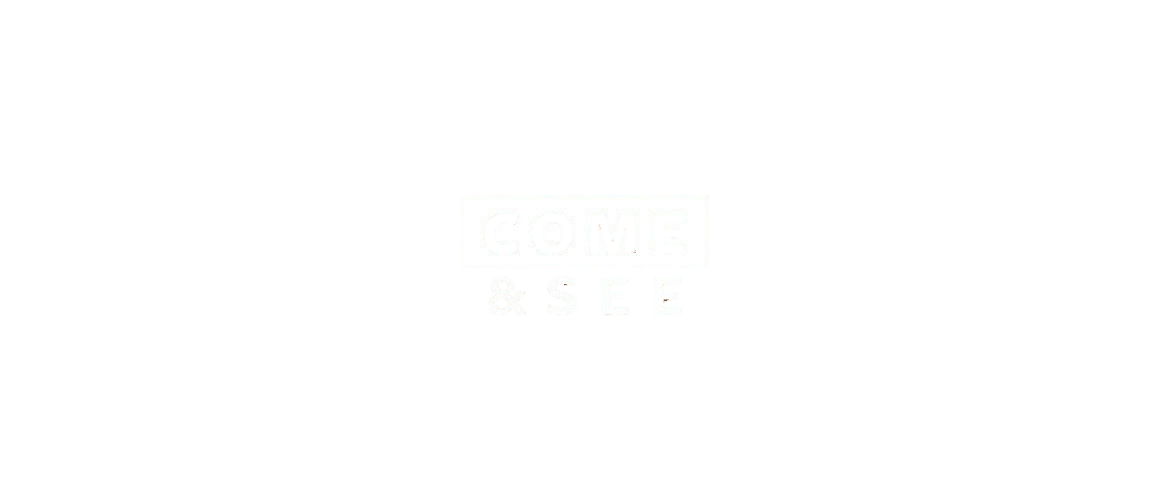 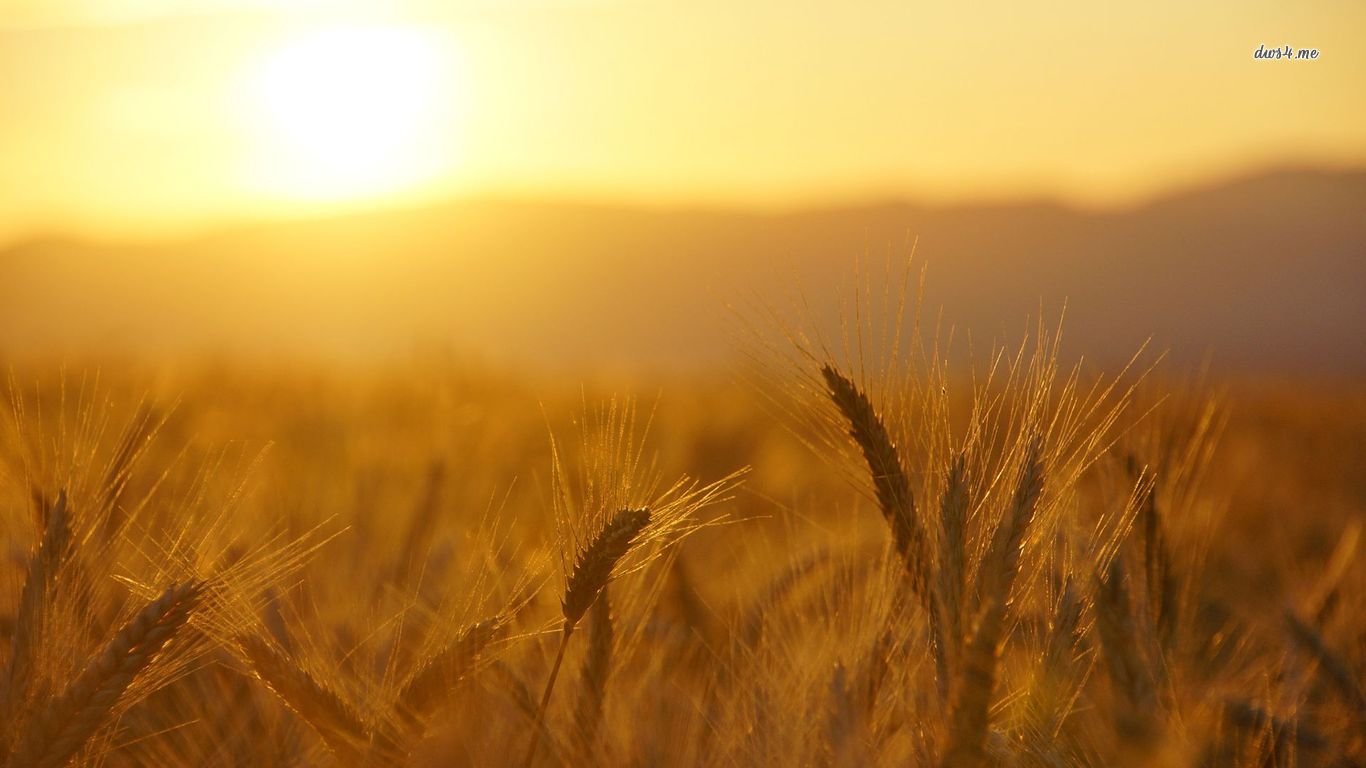 Philip
John 1:43-46
Jesus found Philip.
Philip found Nathanael.
Philip says “come and see”.
He doesn’t argue against Nathanael’s prejudices.
He invites Nathanael to see for himself.
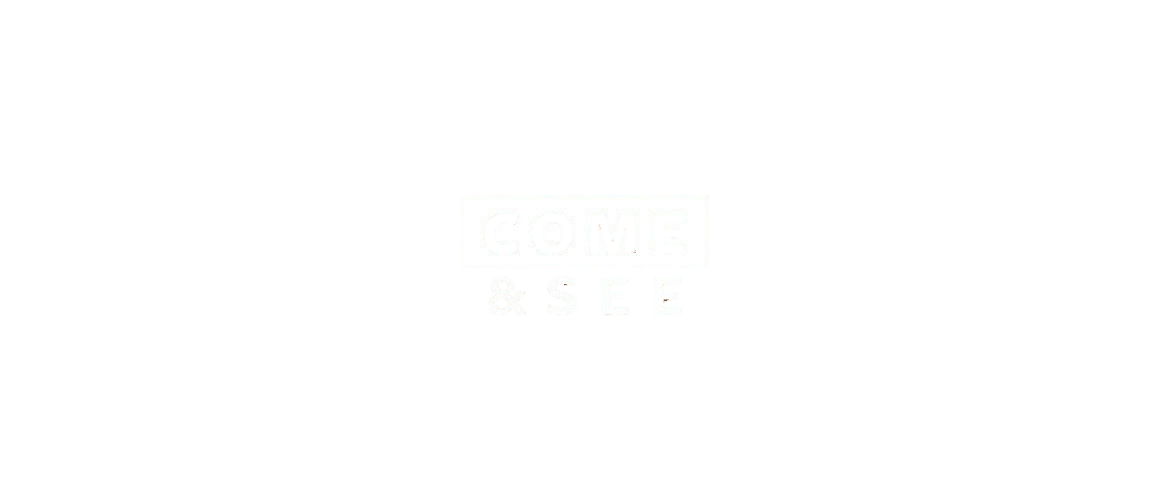 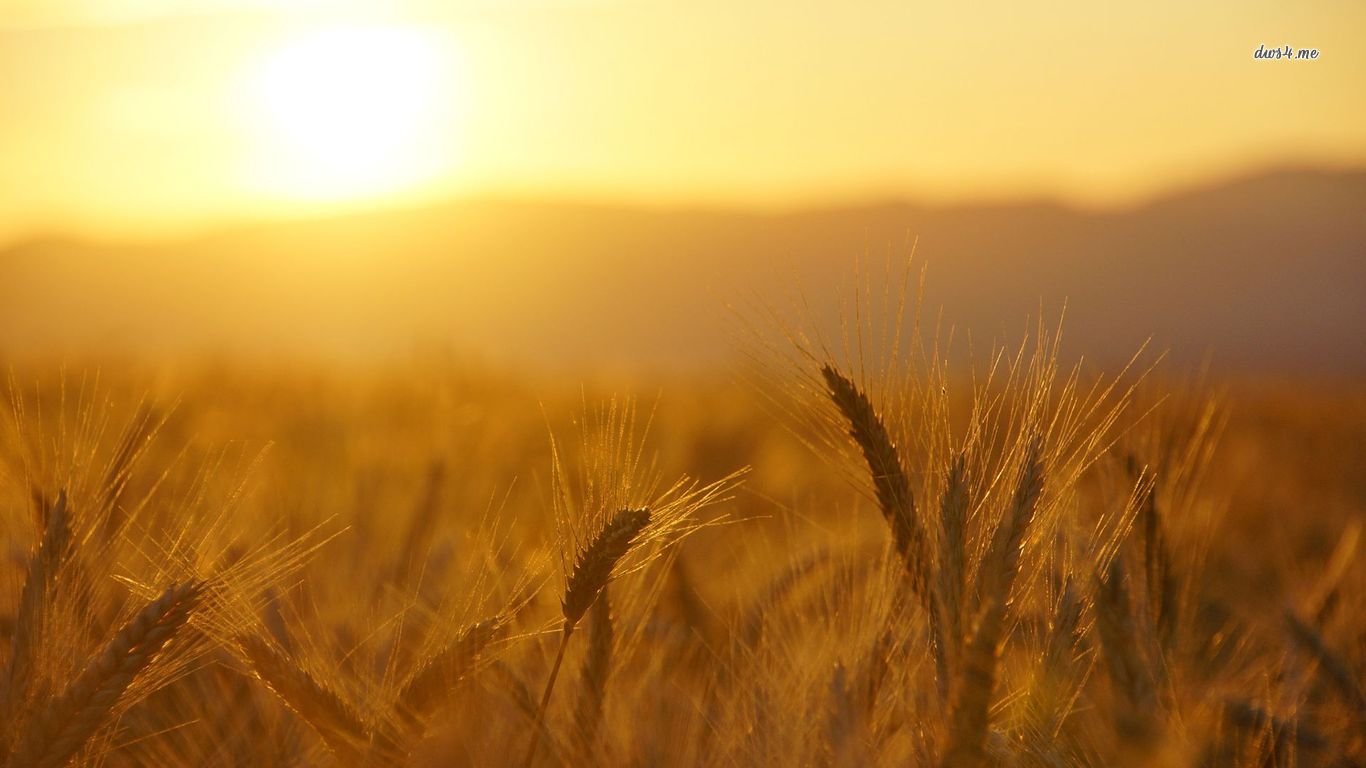 The Samaritan Woman
John 4:5-30
The woman has a conversation with Jesus.
She first sees Him as a Jew.
She then sees Him as a prophet.
She finally sees Jesus as the Messiah.
She left her water pot to find others.
She said “come and see”. Jn. 4:39-42
“The whole interaction with Jesus did not leave her with the impression, “He hates me” or “He judges me” or “He doesn’t want me around. Jesus displayed so much love and such a sense of security that she felt safe with Him even when her sin was exposed. It left her with the impression that quite possibly, Jesus was who He claimed to be: the Messiah.” David Guzik
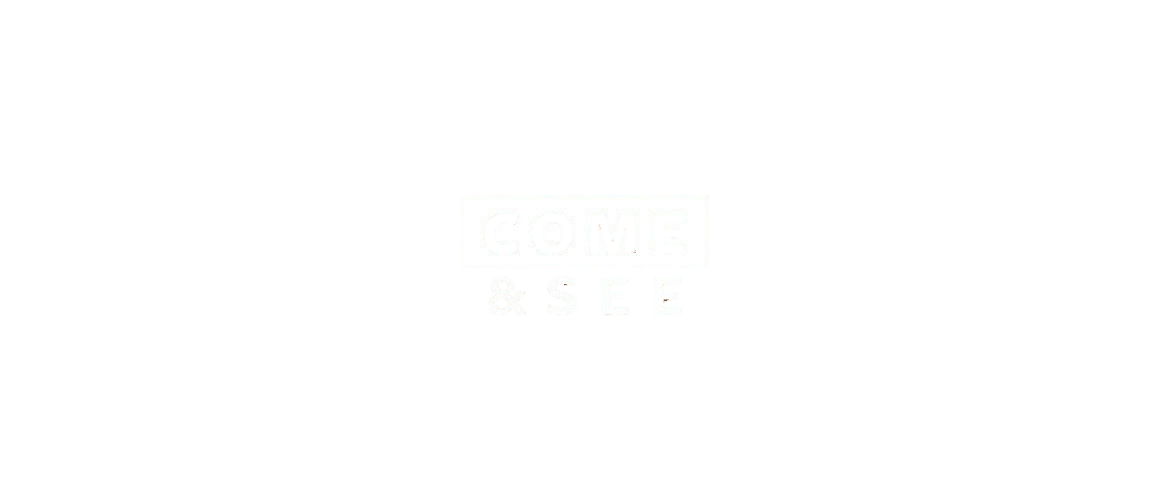 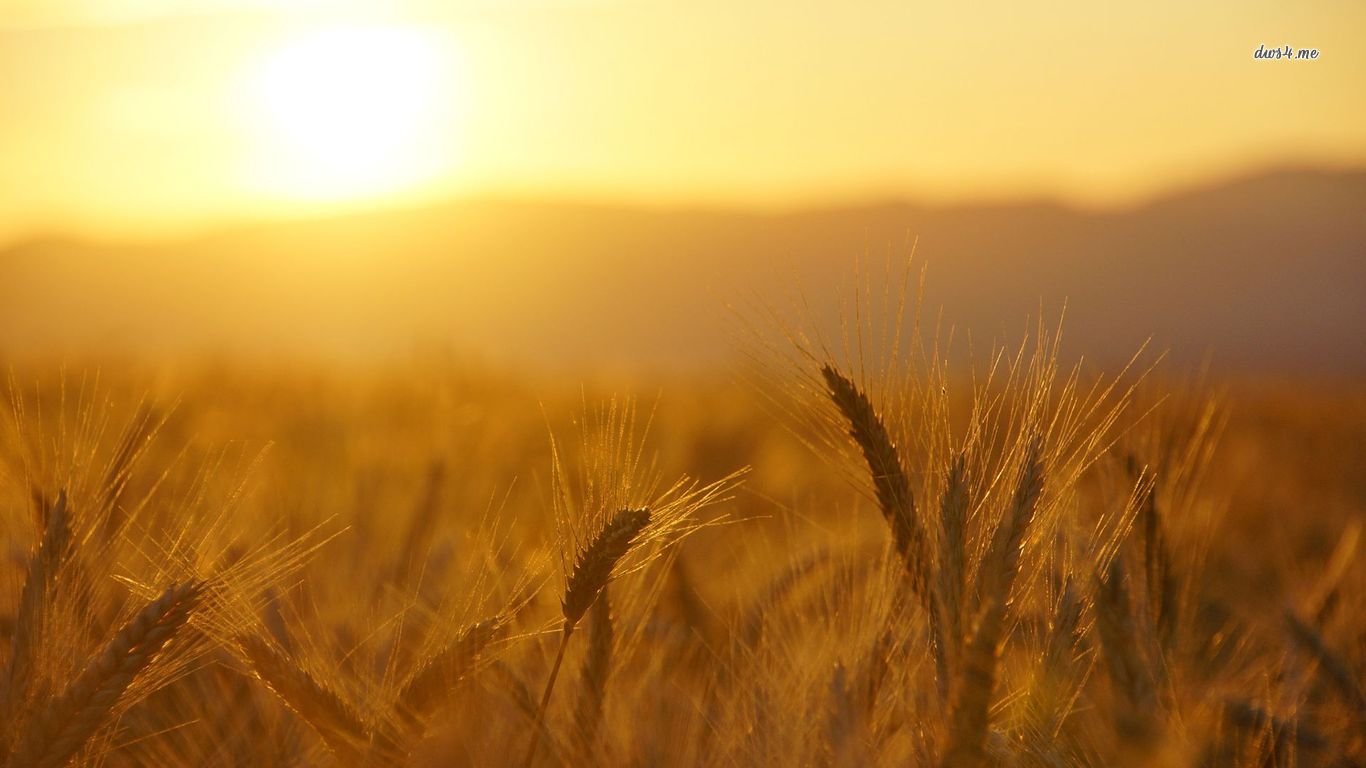 3 Things in common
They knew what they believed.
They knew Jesus was the Christ.
Their belief affected their lives.
Andrew and Philip gave up their way of life to follow Jesus.
The woman went to those who distained her because Jesus changed her life.
Rom. 15:13 “Now may the God of hope fill you with all joy and peace in believing, so that you will abound in hope by the power of the Holy Spirit.”
1Pet. 1:7-9 “so that the proof of your faith, being more precious than gold which is perishable, even though tested by fire, may be found to result in praise and glory and honor at the revelation of Jesus Christ;  (8)  and though you have not seen Him, you love Him, and though you do not see Him now, but believe in Him, you greatly rejoice with joy inexpressible and full of glory,  (9)  obtaining as the outcome of your faith the salvation of your souls.”
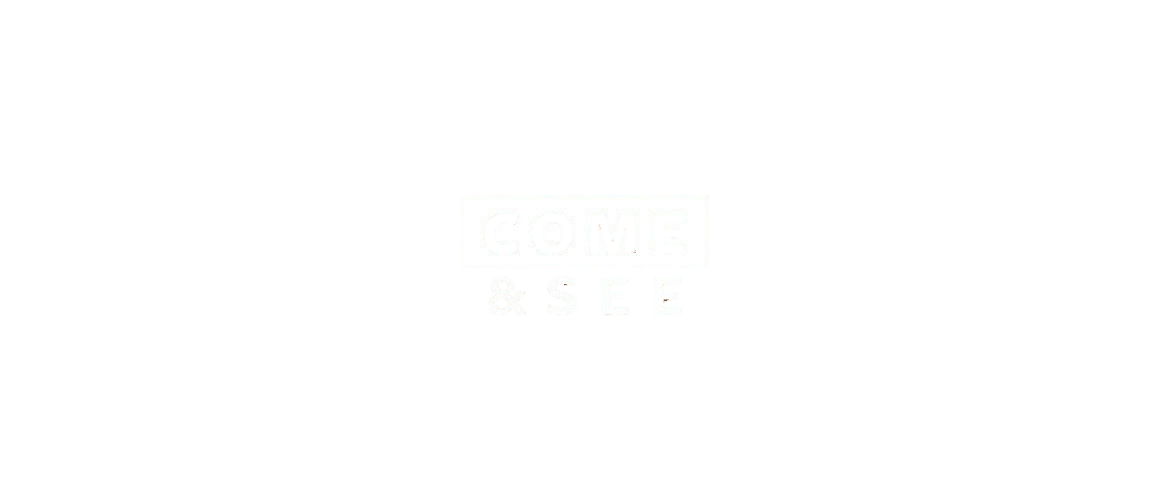 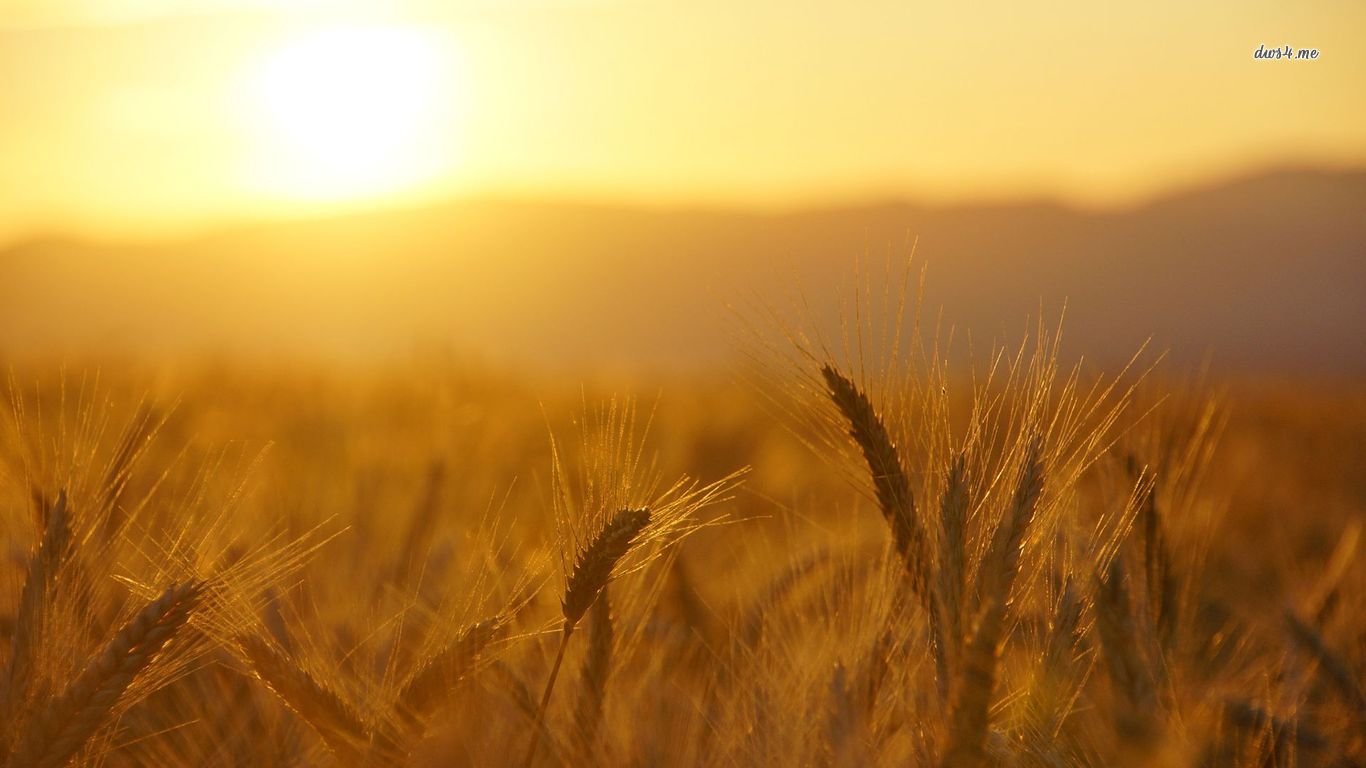 3 Things in common
They knew what they believed.
They knew Jesus was the Christ.
Their belief affected their lives.
Andrew and Philip gave up their way of life to follow Jesus.
The woman went to those who distained her because Jesus changed her life.
They said “Come and See”.
They offered what they believed and an invitation to come and experience Christ for themselves.
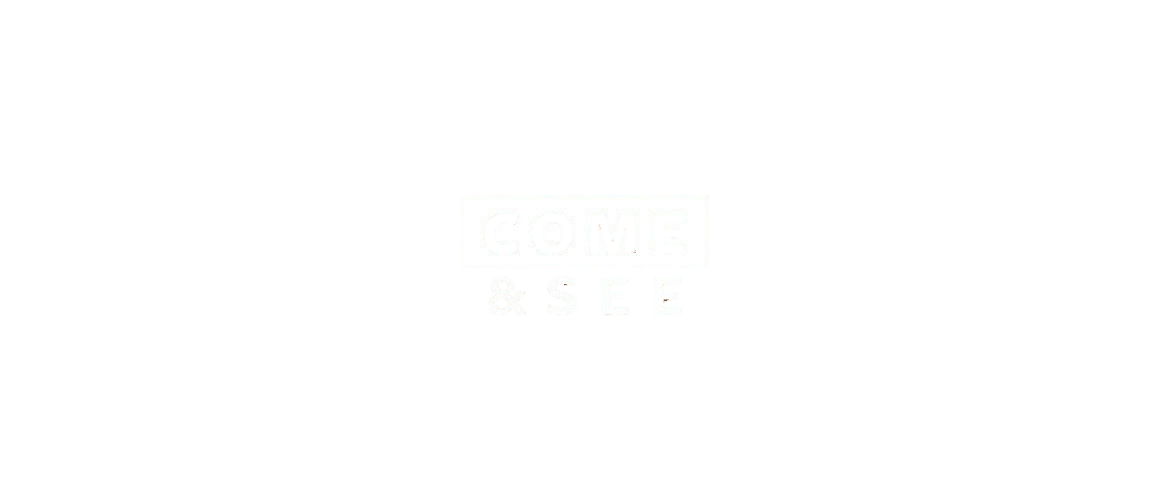